Москва. Вчера. Сегодня. Завтра
К уроку москвоведения
2 сентября 2013
в средней образовательной 
школе № 1441 «БРОННАЯ СЛОБОДА»
Гл. библиотекарь ЦГДБ им. А.П.Гайдара
Татьяна Валерьевна Рудишина
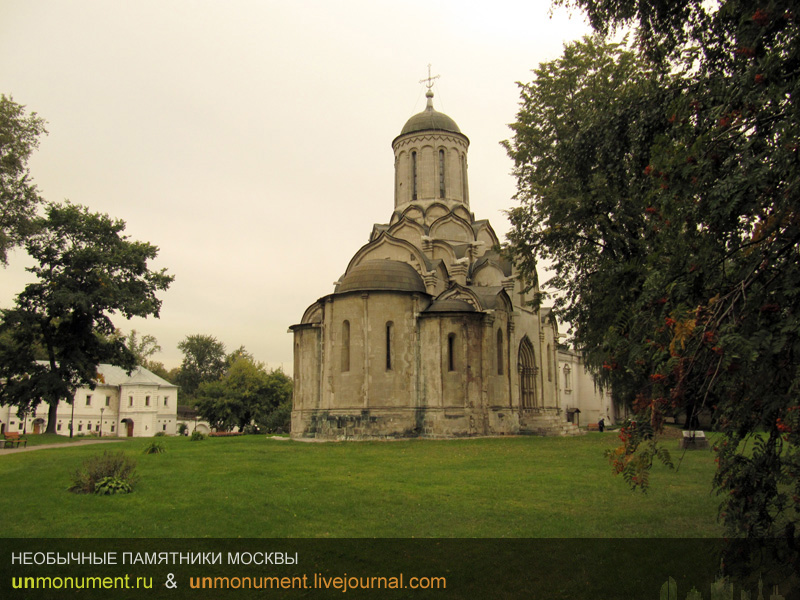 Самым старым зданием (и самым древним храмом) в Москве является
 Спасский собор Спасо-Андроникова монастыря, построенный в 1420-1425 годах
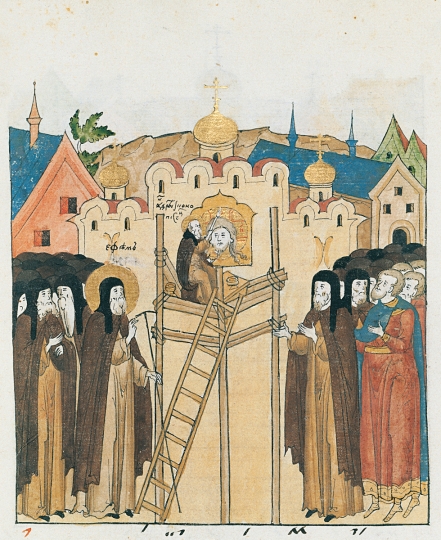 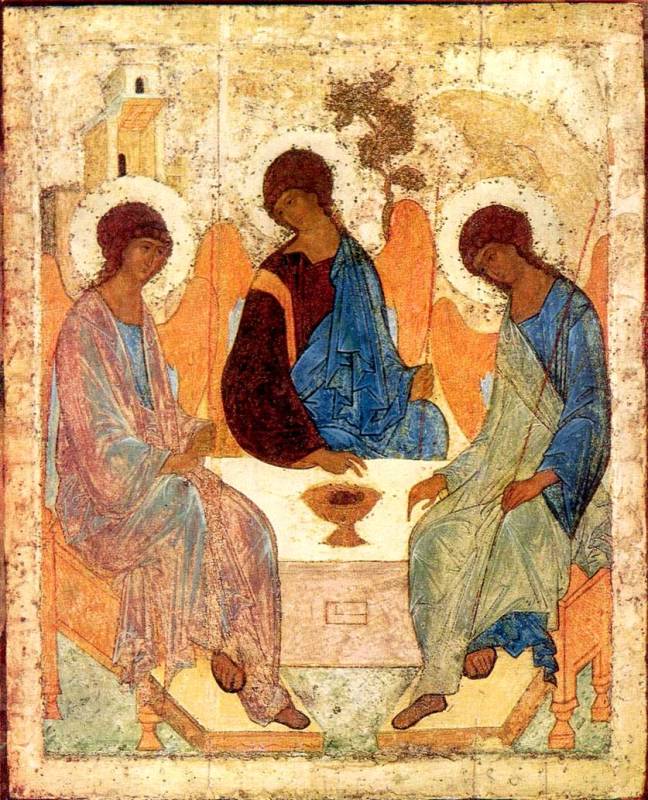 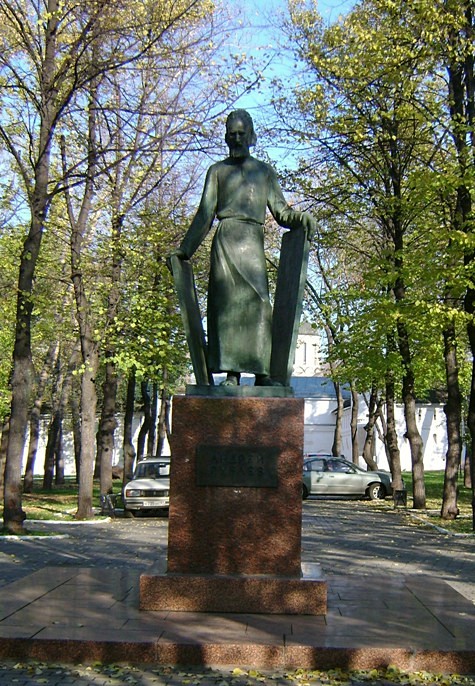 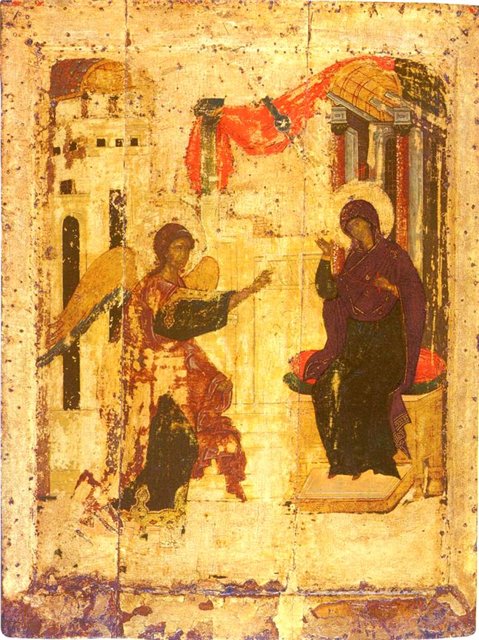 Московские даты
1147
1547
1712-1918
Юрий Долгорукий
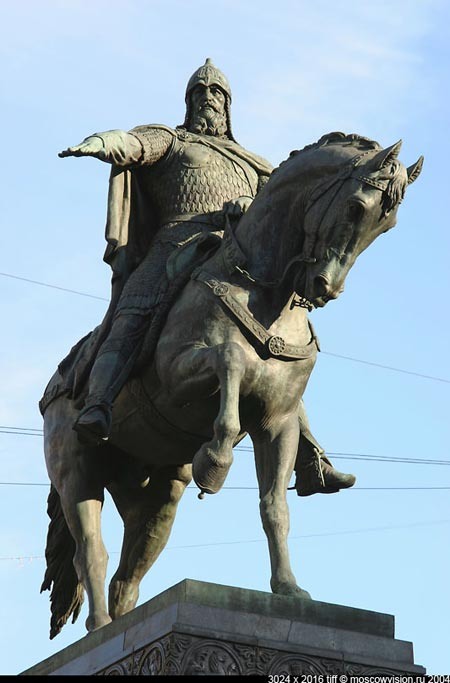 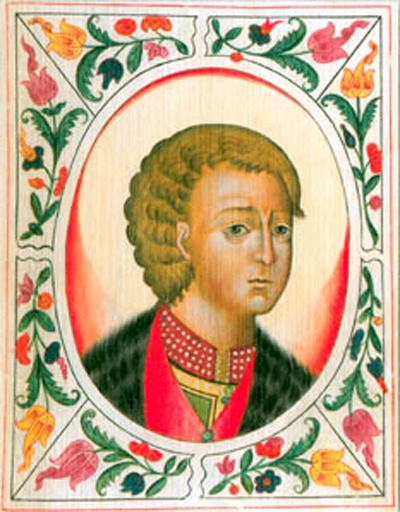 Иван (IV) Грозный
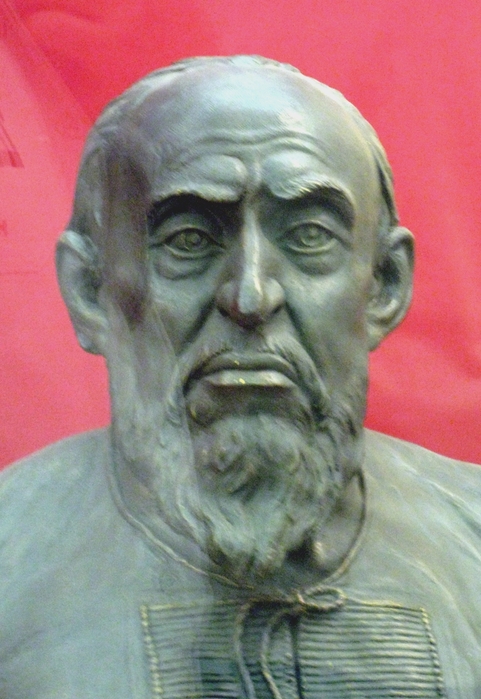 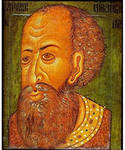 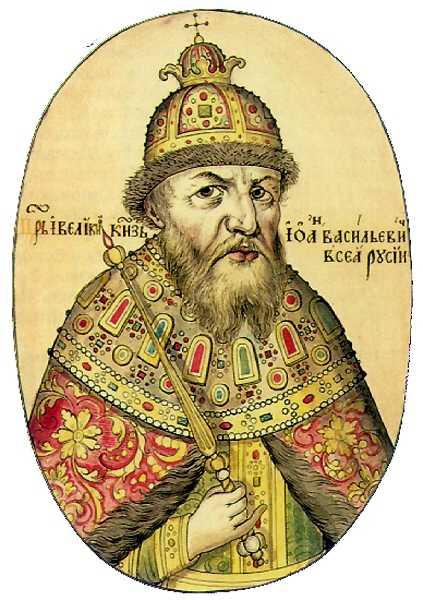 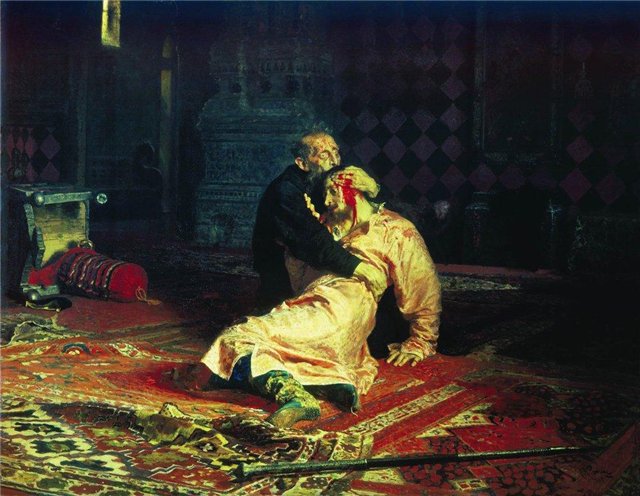 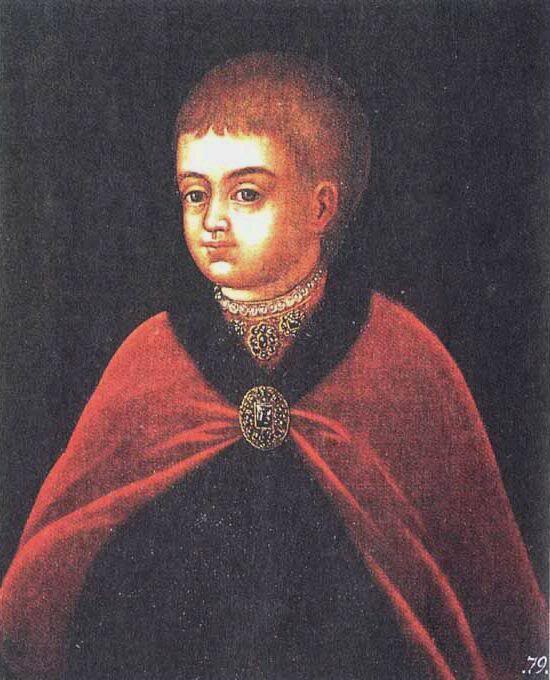 Пётр I
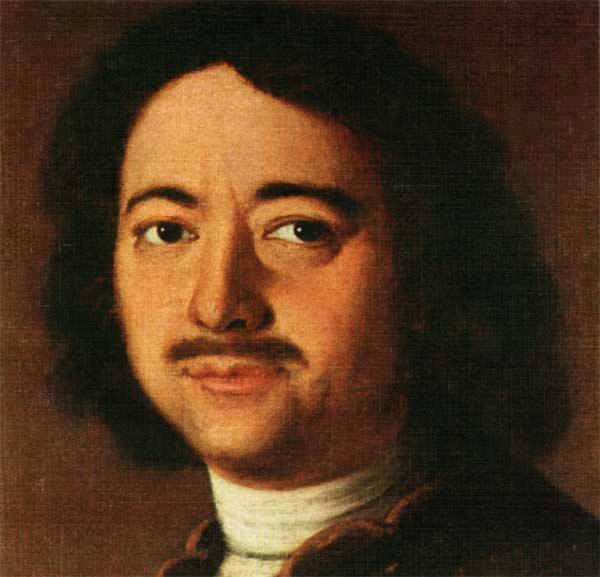 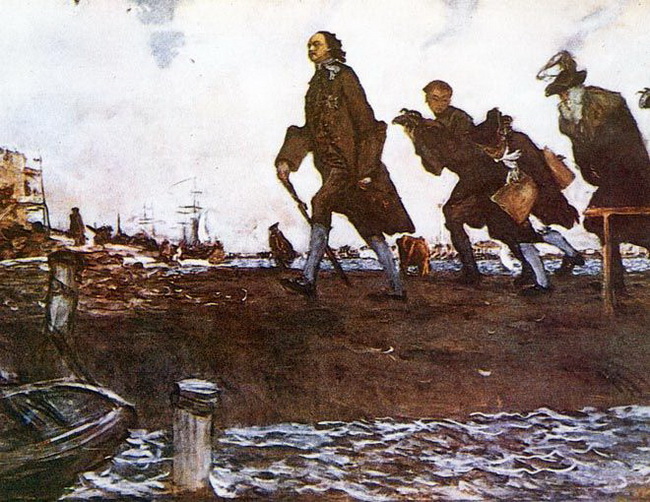 Пётр Первый и Москва
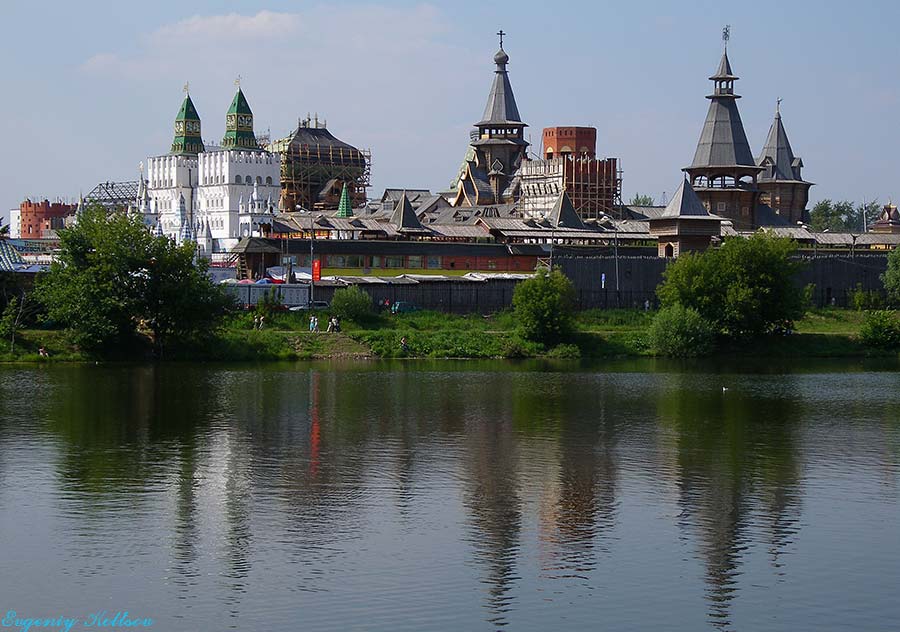 Сухарева башня
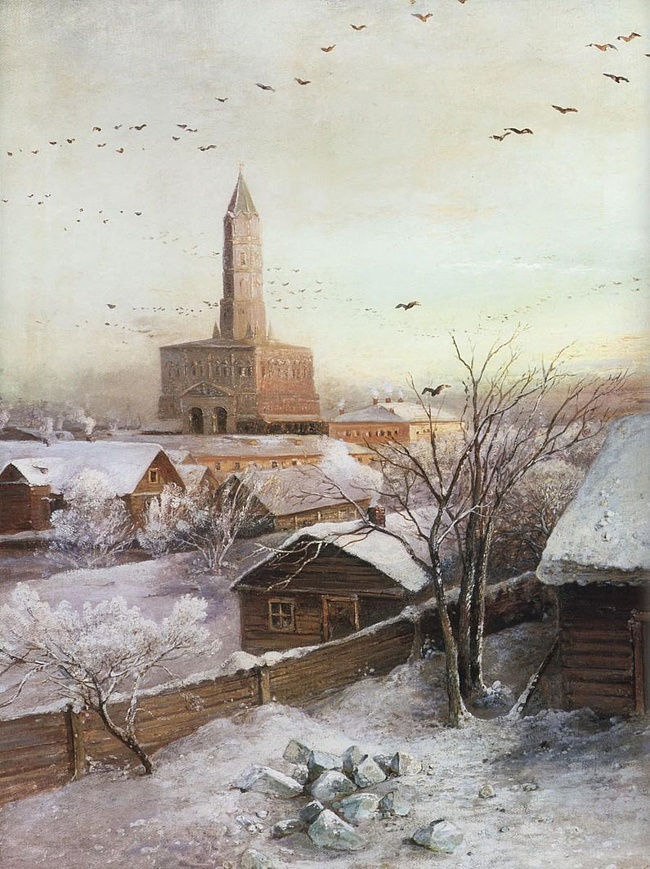 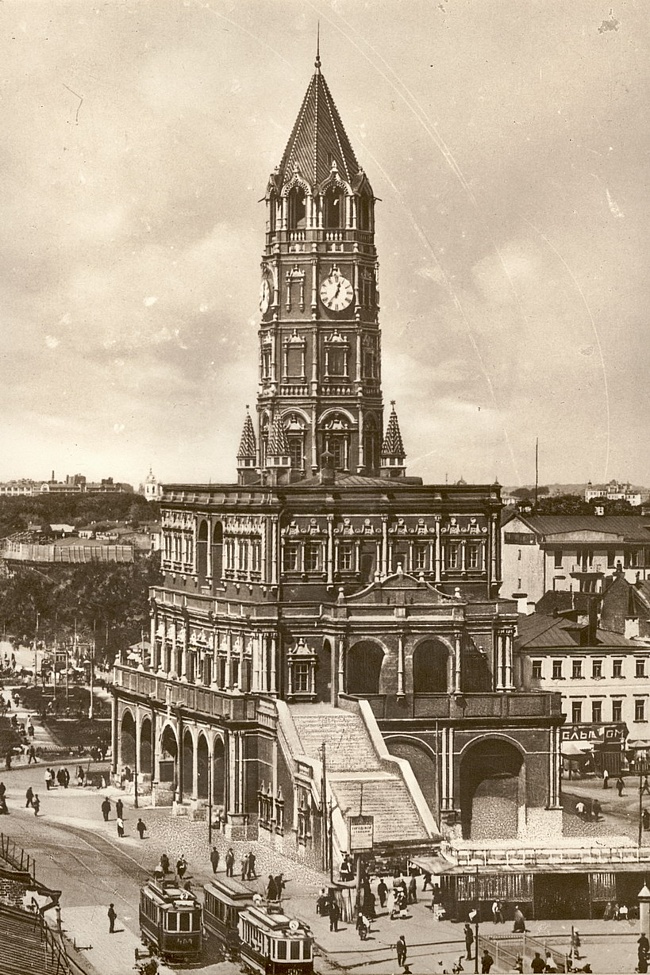 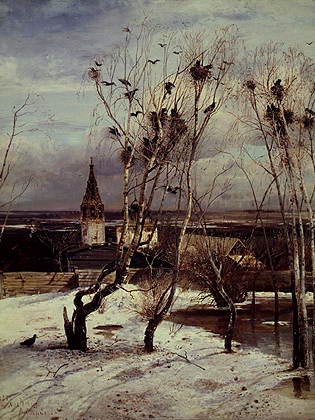 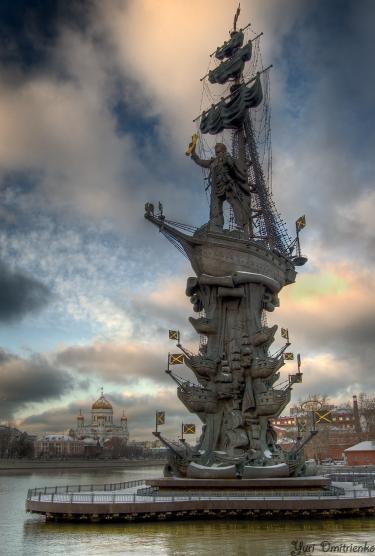 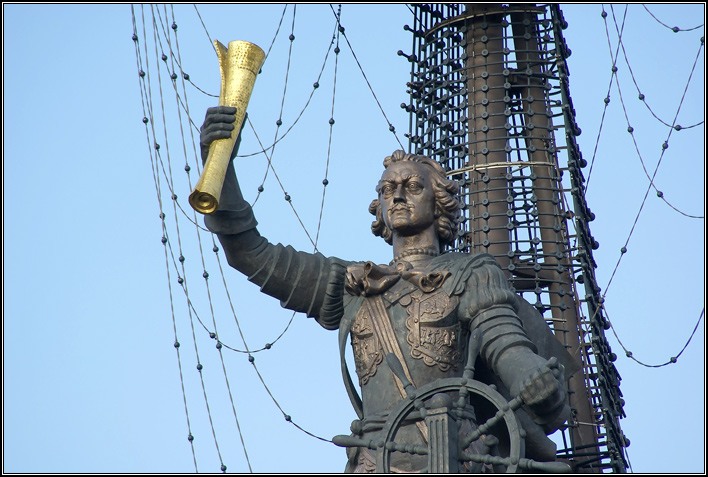 Кому какой памятник нравится в Москве?
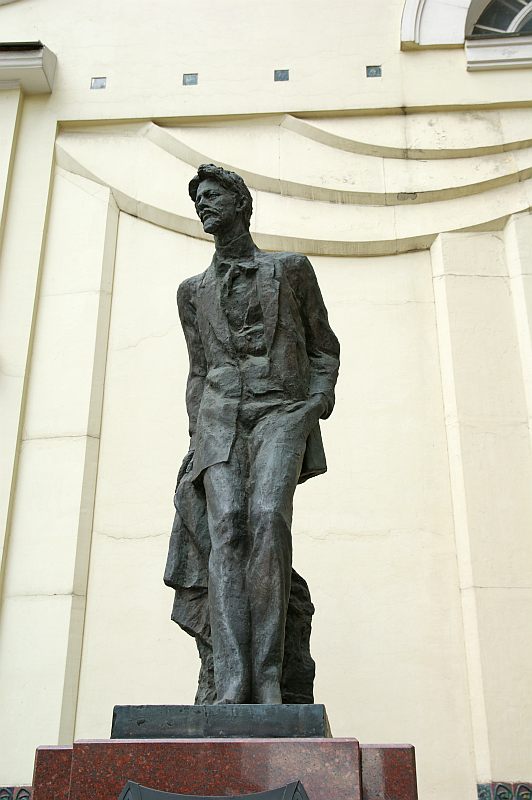 Памятник А.П.Чехову в Камергерском переулке. Скульптор М. Аникушин, архитекторы М. Посохин и М. Фельдман.
ПАМЯТНИК Чехову в Томске
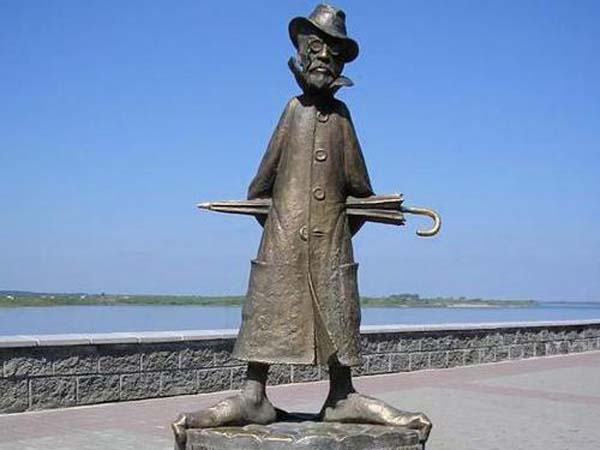 Необычные памятники в Москве
http://www.unmonument.ru/
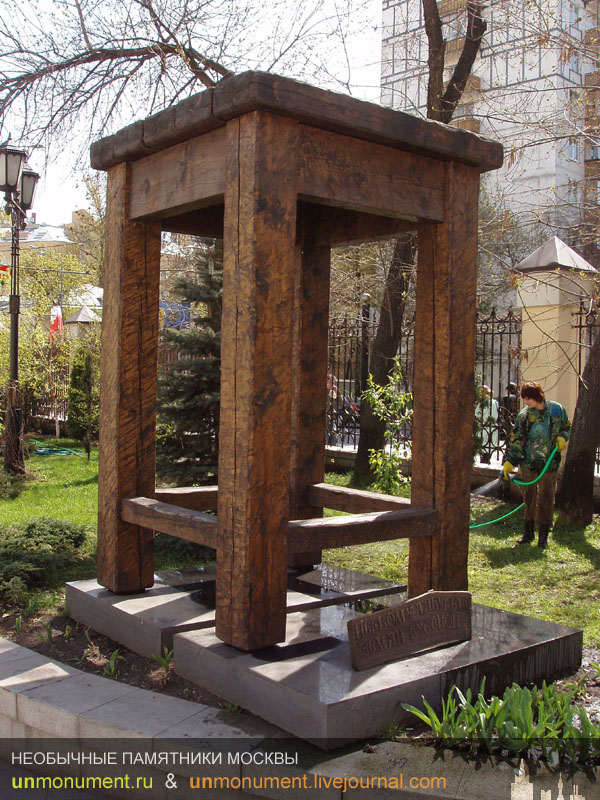 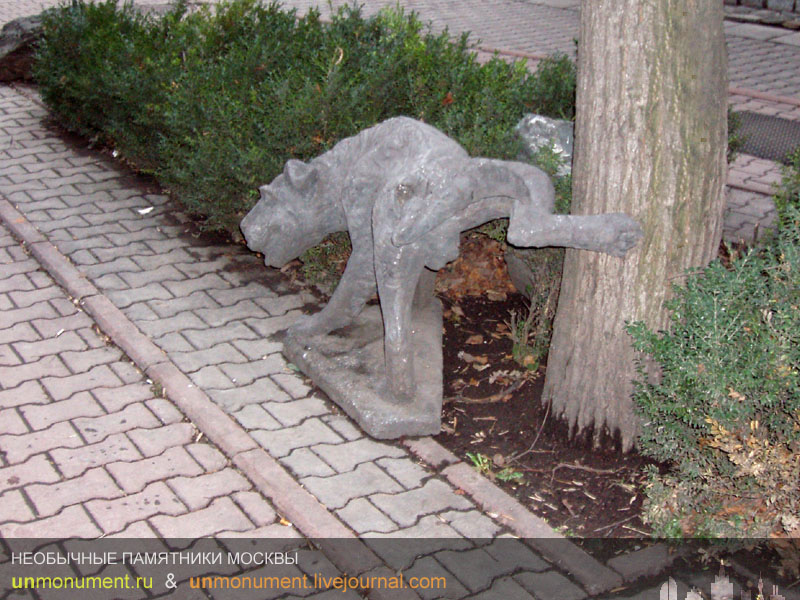 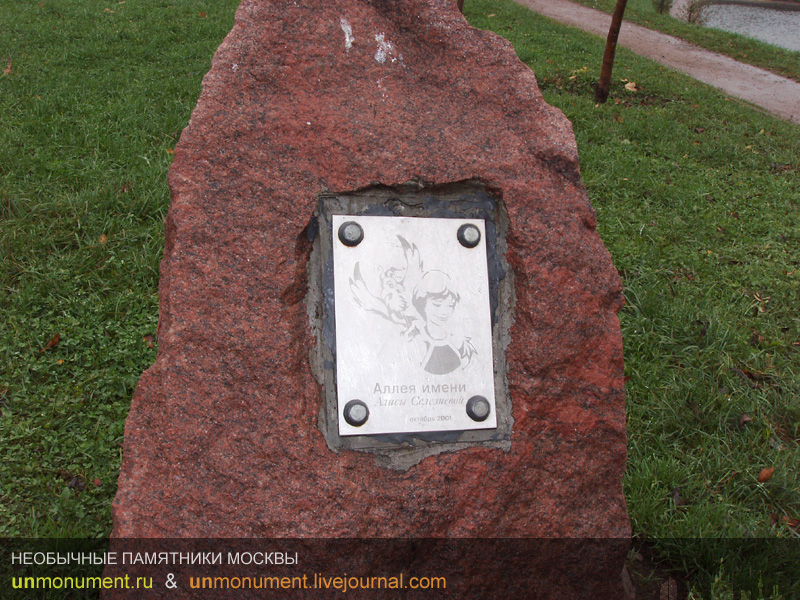 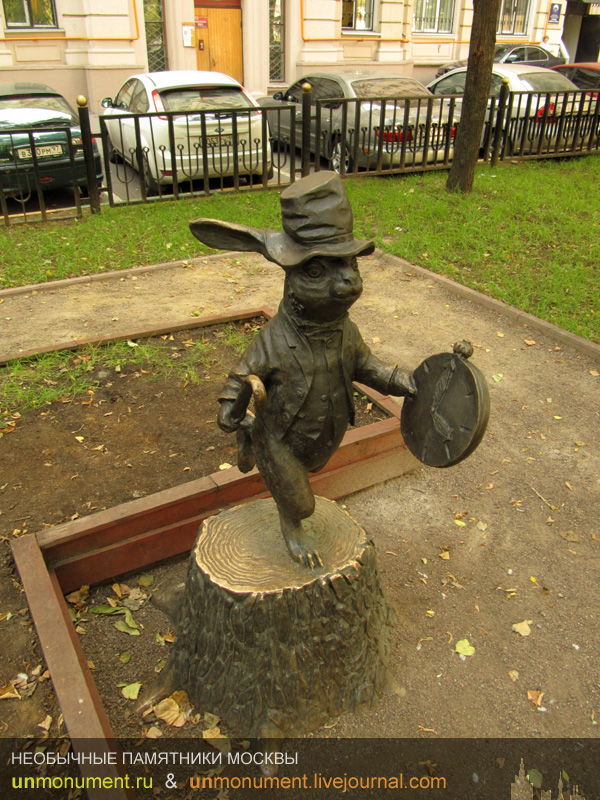 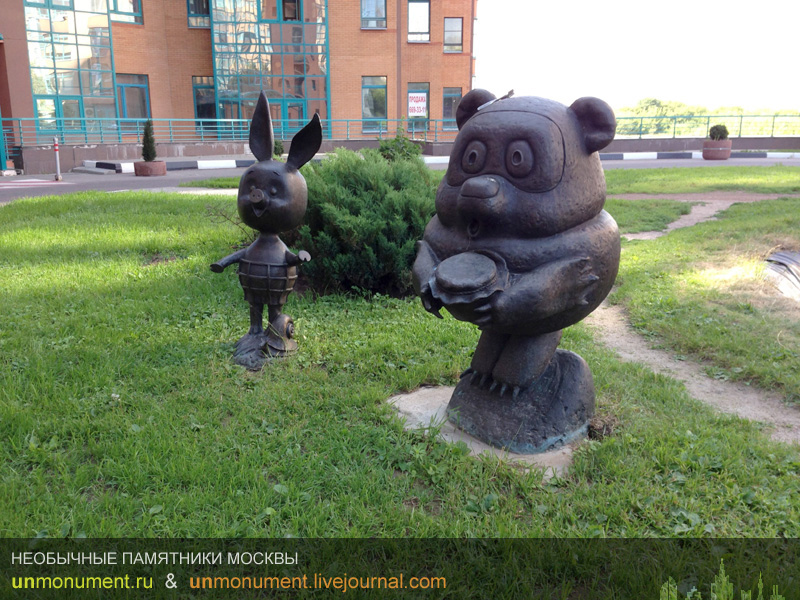 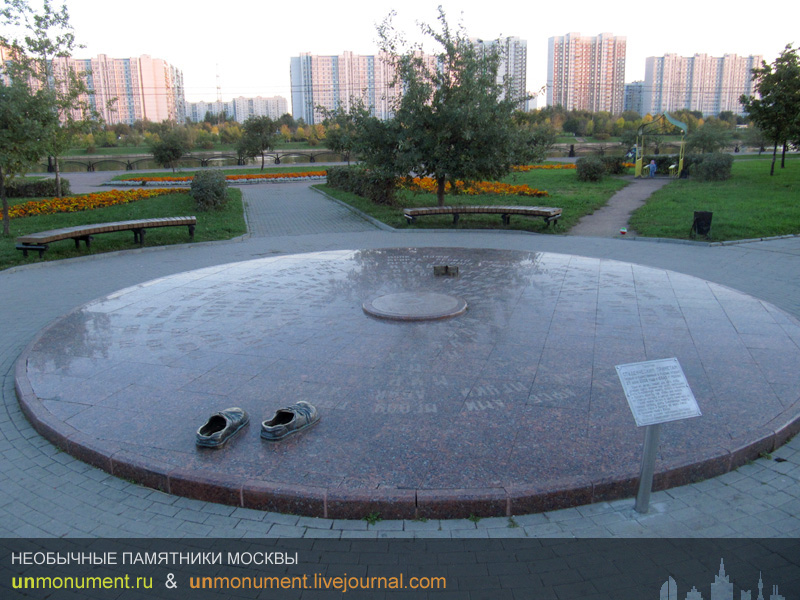 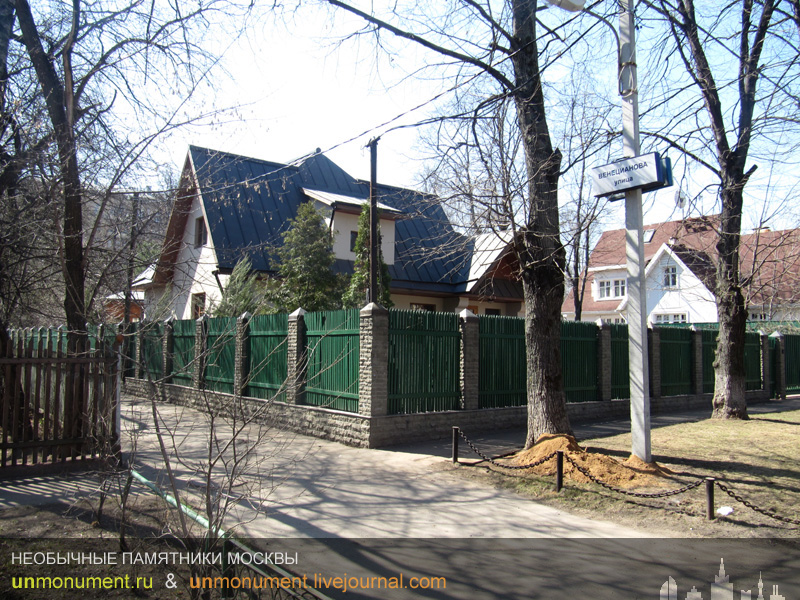 Первый скульптурный памятник в Москве?
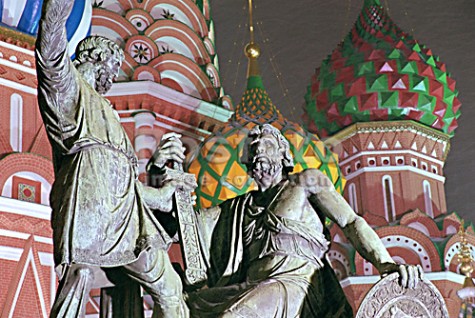 1818
Скульптор Иван 
Петрович
Мартос
Памятники перемещаются в пространстве
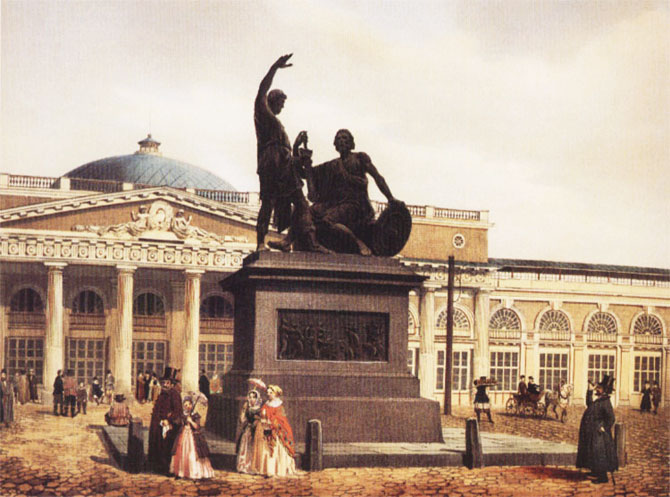 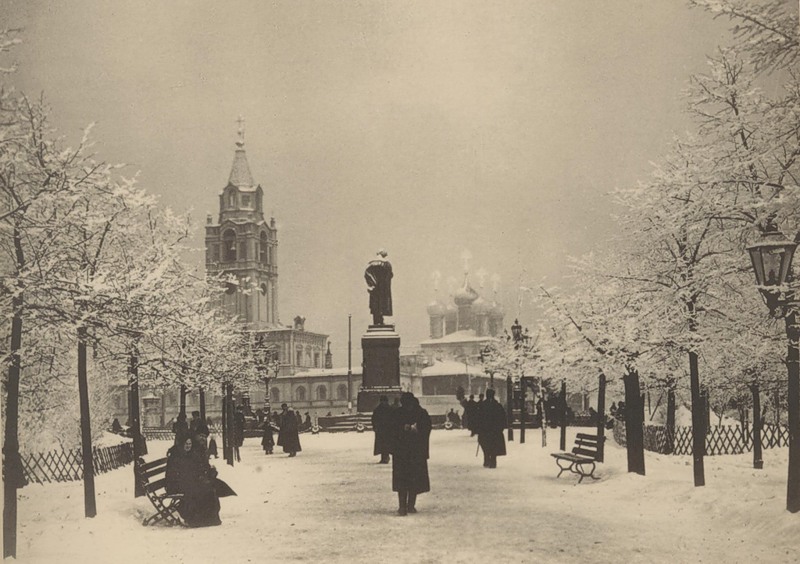 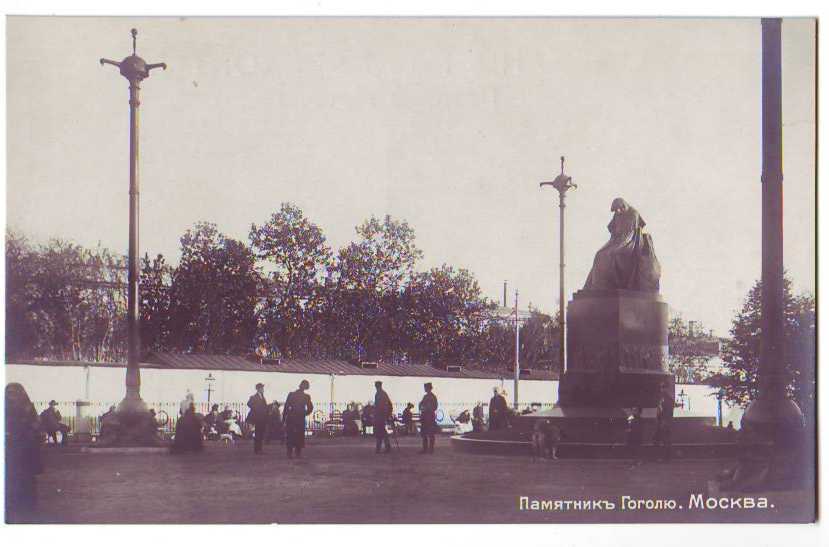 Какими были памятники до 1818 года?
Триумфальные арки
1742 год Красные ворота. Коронация Елизаветы Петровны
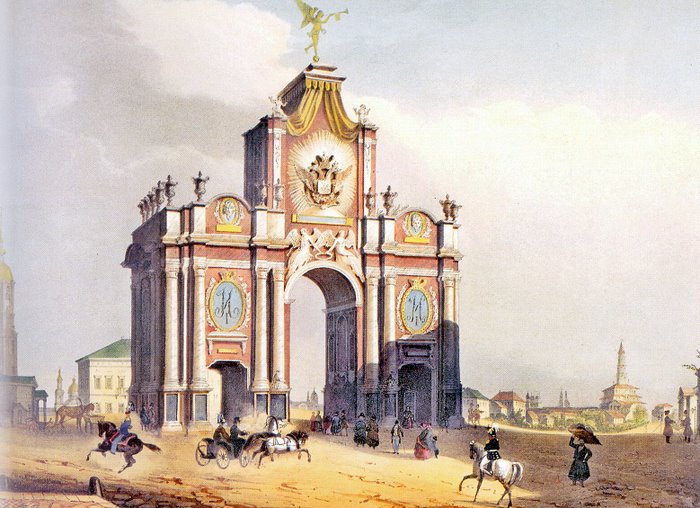 Храмы-памятники
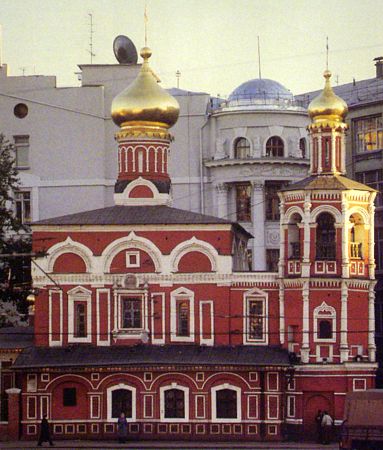 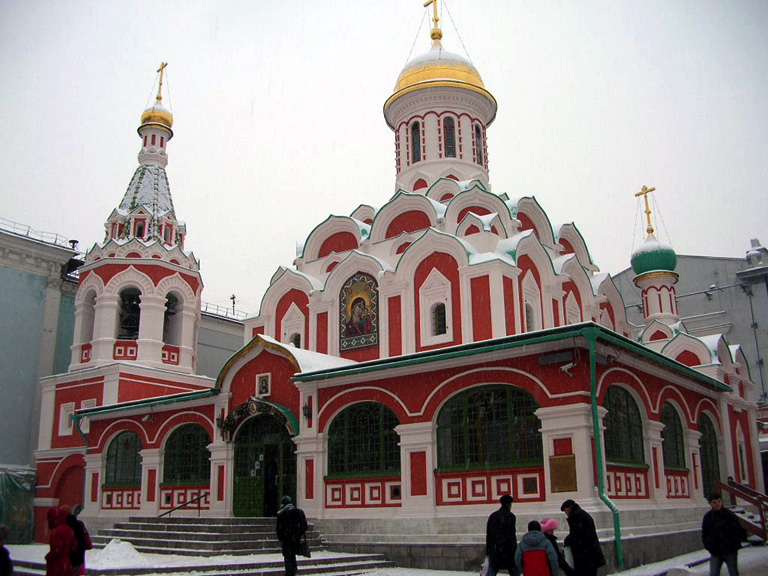 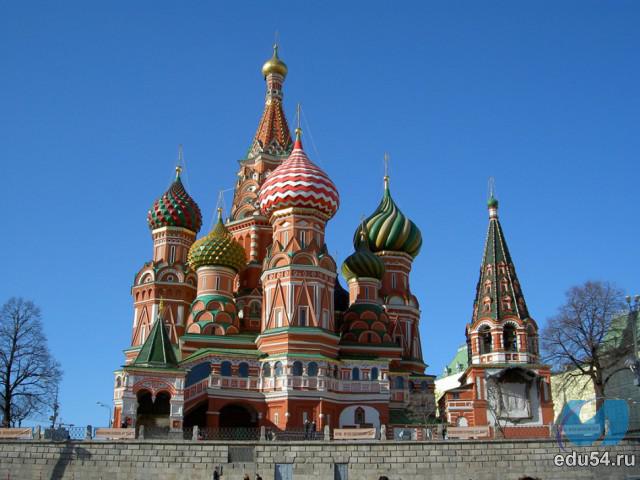 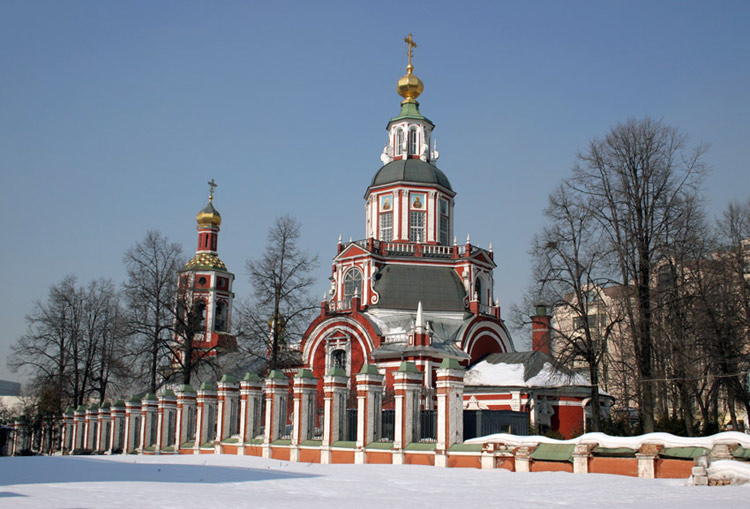 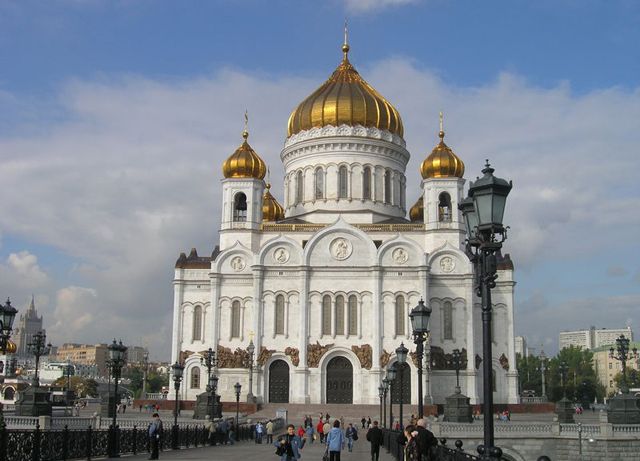 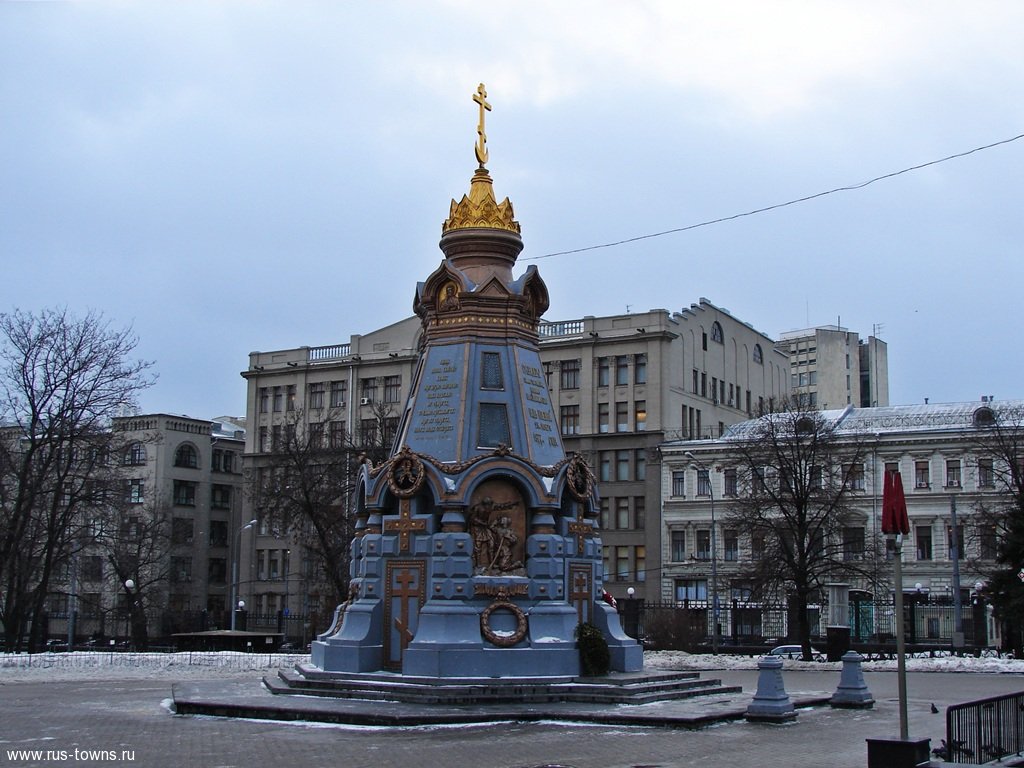 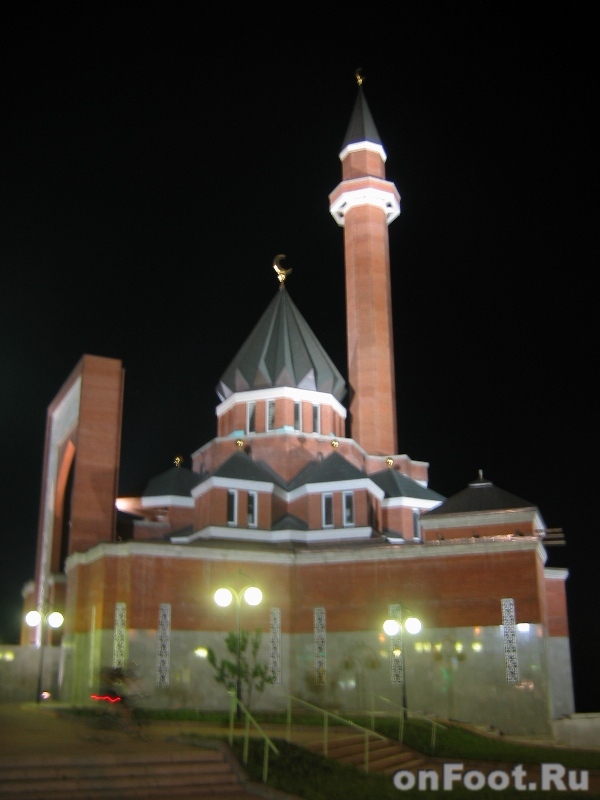 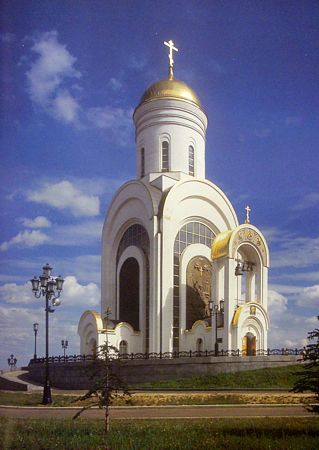 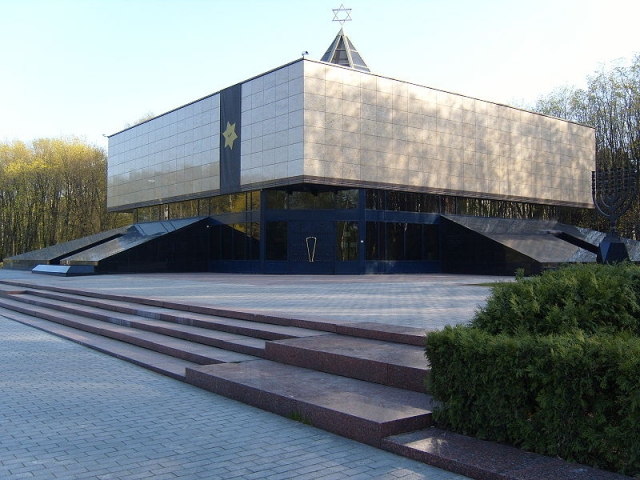 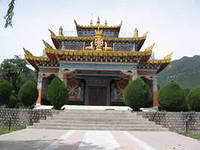 ?
Московская топонимика
Многие названия - это целые повести, заключённые в одном-двух словах: Разгуляй, Замоскворечье, Сивцев Вражек, Божедомка, Басманная...
Улица Кирпичные выемки
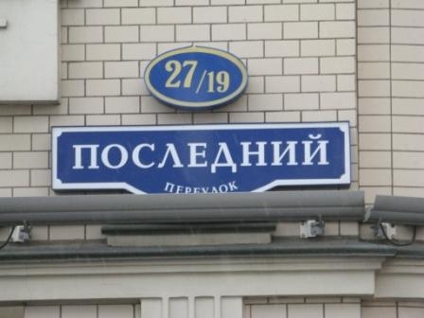 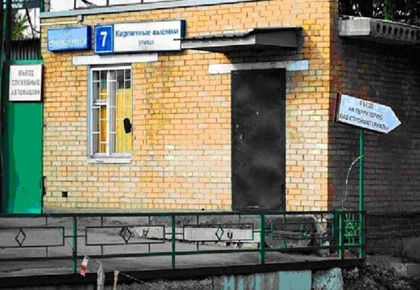 Улица Кирпичные выемки
Проезд Соломенной Сторожки
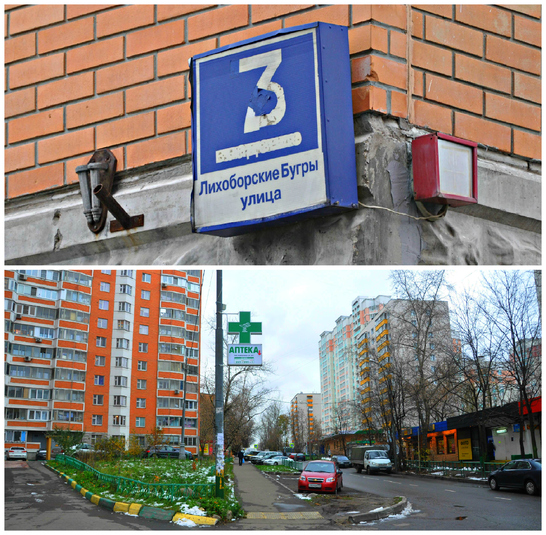 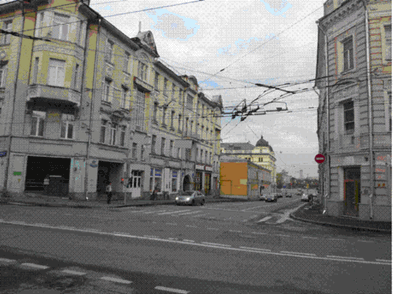 Улица Ленивка
Улица Щипок
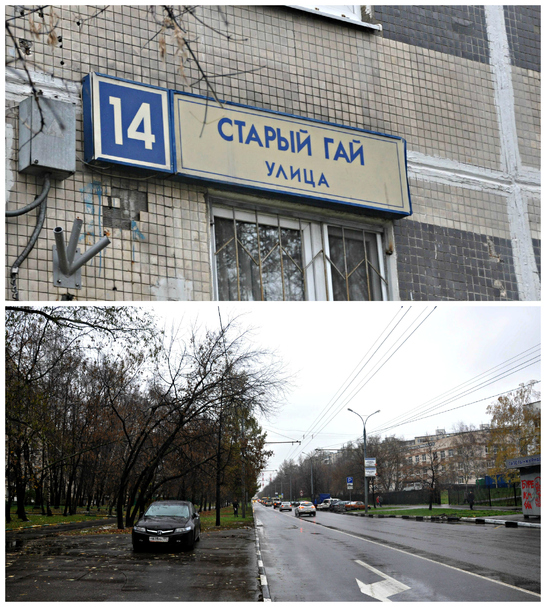 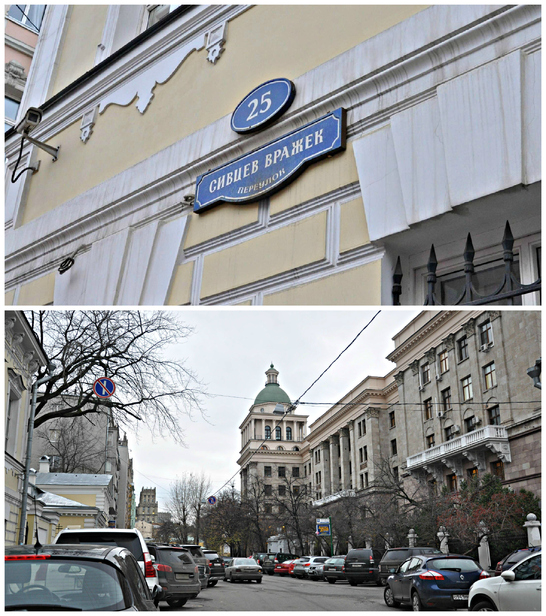 Каким будет завтра наш город?
Надеюсь, не таким
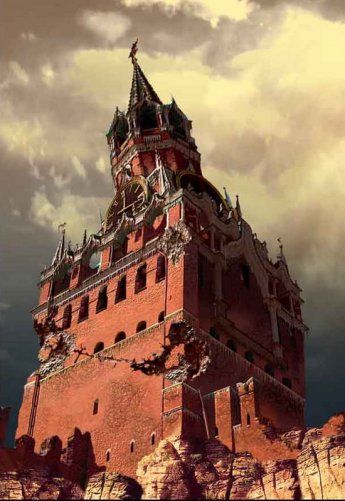 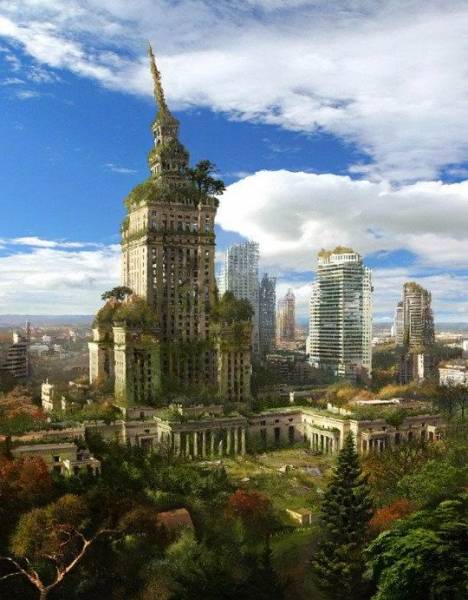 Каким?
Экологически чистым
Удобным для жизни
Безопасным
Доброжелательным
Культурным
Столичным
Достойным
Знающим и ценящим своё прошлое
А почитать?
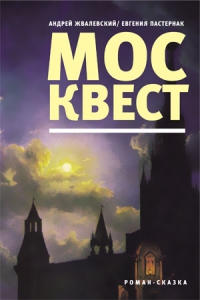 Андрей Жвалевский, Евгения Пастернак. -
Москвест. -
М. : Время, 2011.